Partnership Program for Spring Leaf-Off Imagery
March 7, 2012
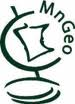 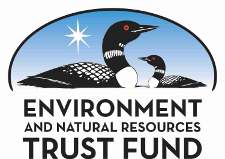 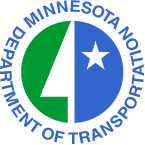 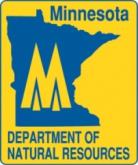 Agenda for Today’s Meeting
Introductions and Overview
Project Specifications
Acquisition Region(s)
Control Targets
Project Status
Partnership Opportunities & Schedule
Steering Committee
Steve Kloiber – MnDNR
Primary funding partner; technical guidance
Chris Cialek – MnGeo
Project management, coordination, contracting
Pete Jenkins – MnDOT
Control target coordination; technical guidance
Overview
Statewide project to collect leaf-off color imagery over 5 years
Spurred on by DNR efforts to update wetlands mapping
0.5-meter (20-inch) nominal resolution
Offer local partnership options to buy-up at improved 1-foot res.
Project Specifications Four Spectral Bands
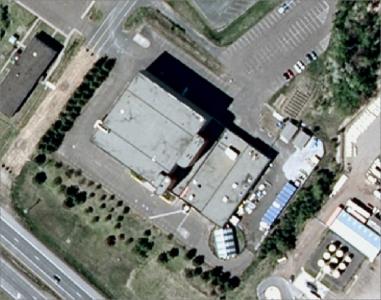 Near IR
Red
Natural Color
Green
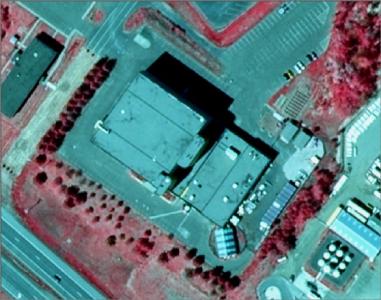 Blue
Color Infrared
Project Specifications – Leaf-Off
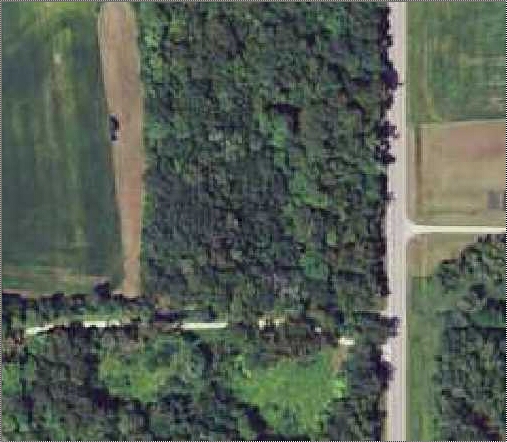 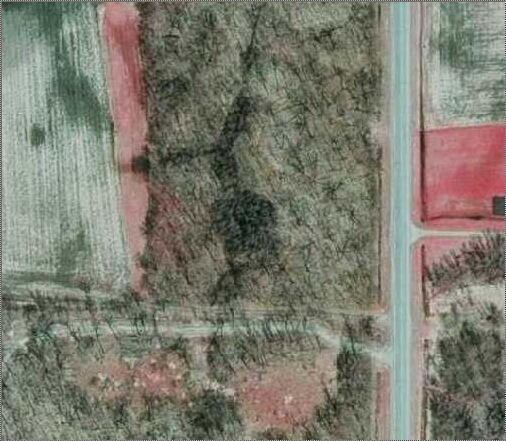 Project Specifications - Format
Ortho-rectified quarter quad (tif)
Compressed county mosaic (jp2)
Digital stereo pairs (tif)
What Resolution?
Cost vs. benefit
Managing risk
Tight time window
Large, complex project
Manage the number of variables/requirements
Project Specifications - Resolution
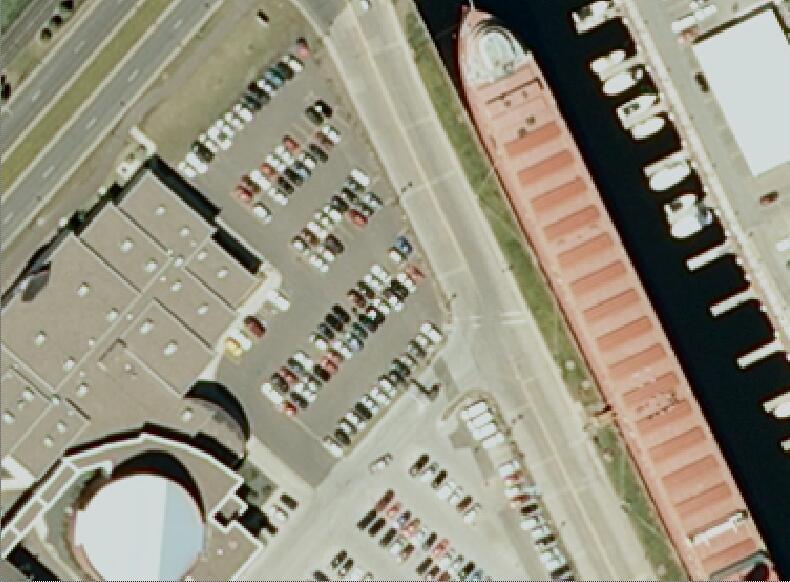 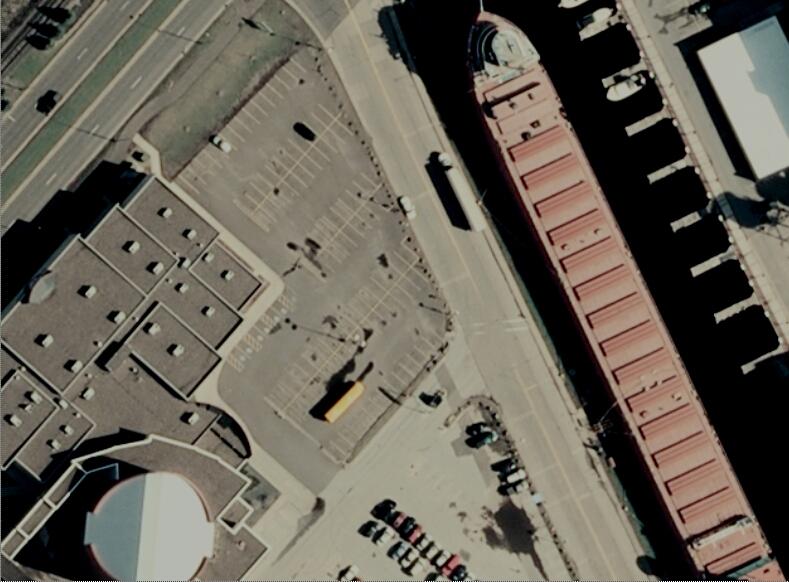 50-cm or 30cm
Resolution Comparison
12-inch GSD
6-inch GSD
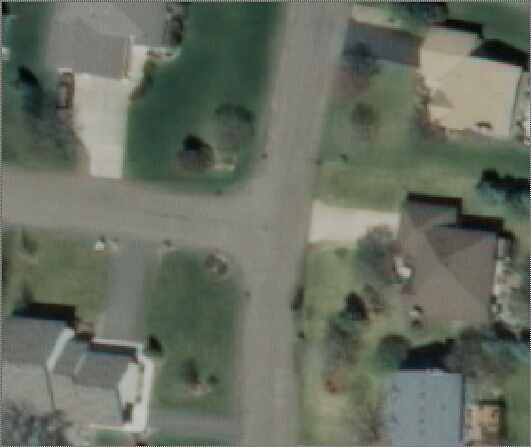 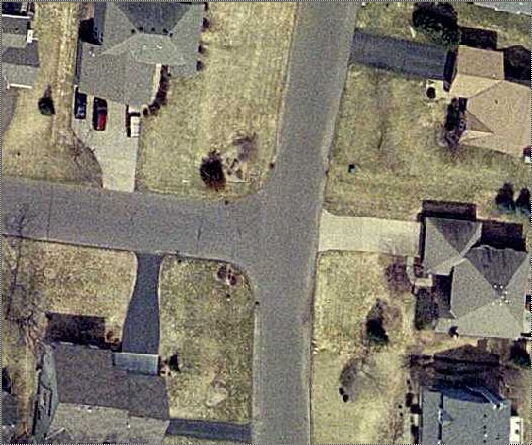 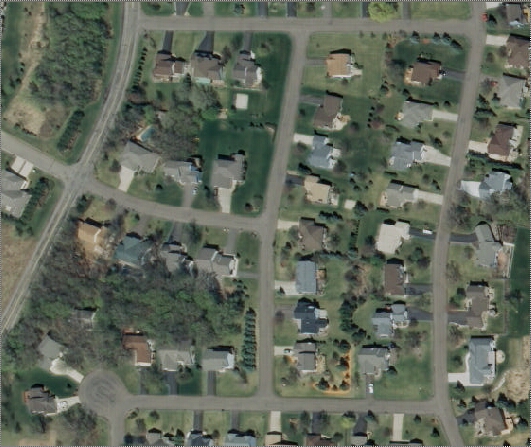 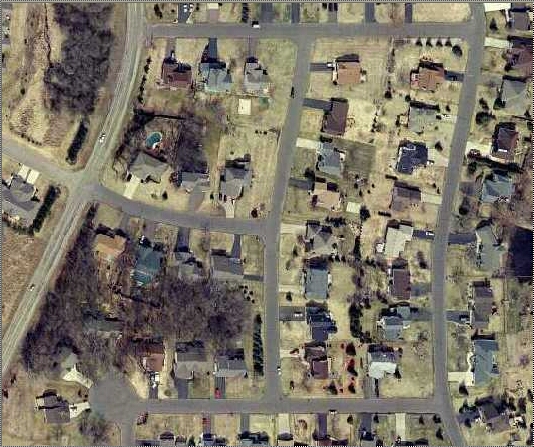 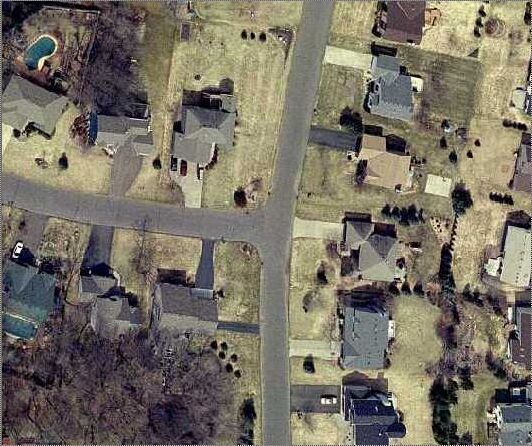 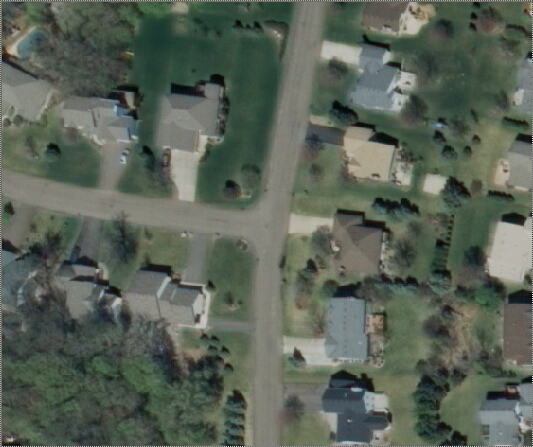 1 inch = 200 feet (1:2400)
1 inch = 100 feet (1:1200)
1 inch = 50 feet (1:600)
Project Specifications – Positional Accuracy
Tested 95% Accuracy
Northeast 2009 = ±11.5 ft
East-Central 2010 = ±4.40 ft
South 2011 = ±4.65 ft
Central Acquisition - 2013
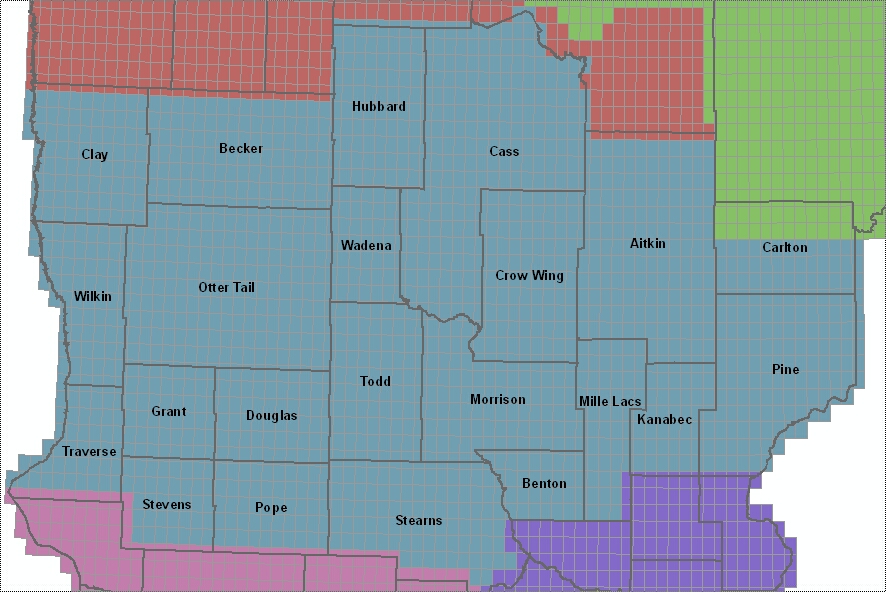 14.2 Million Acres
Northwest Acquisition – (2014?)
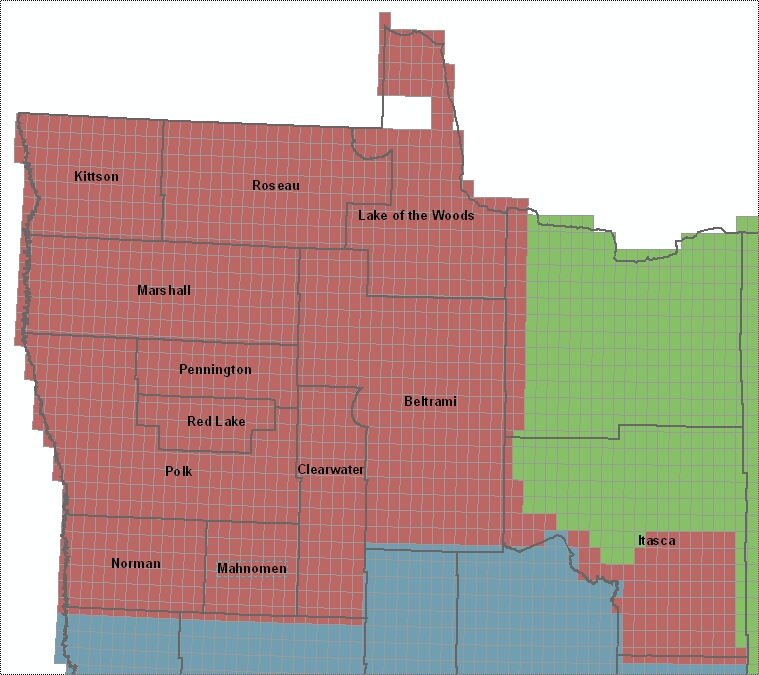 10.5 Million Acres
2008 FSA Target Inventory
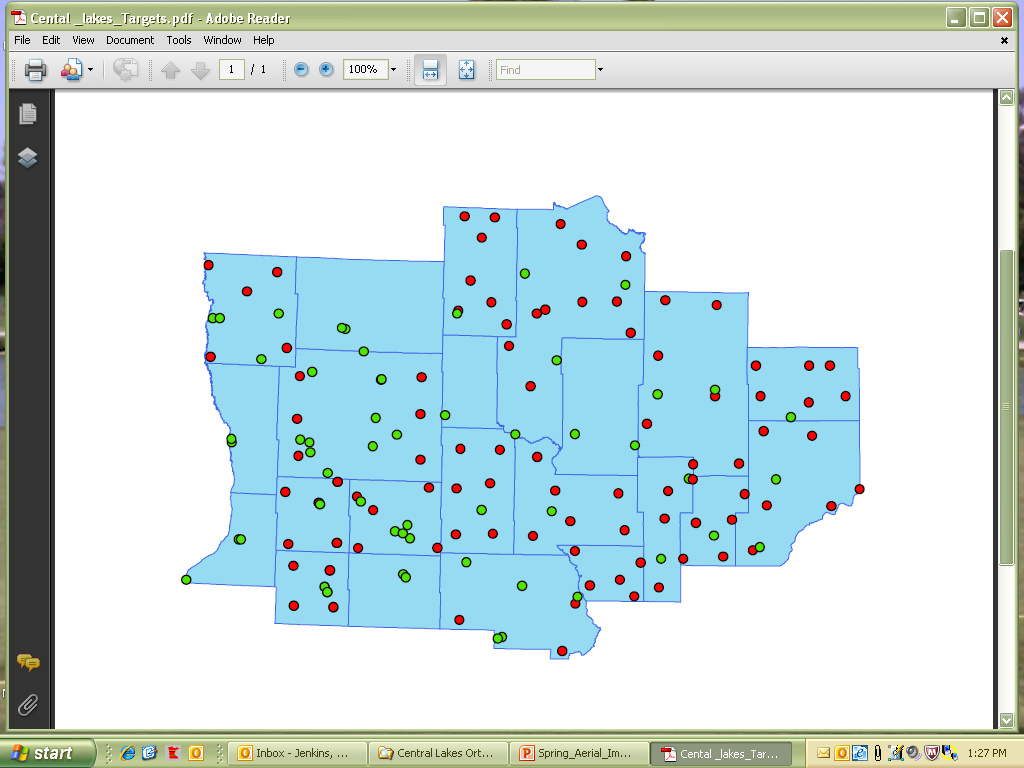 2011 Target Requirements
Two ways to capture target data

Targets (2008)

Physical features
Single Leg Template
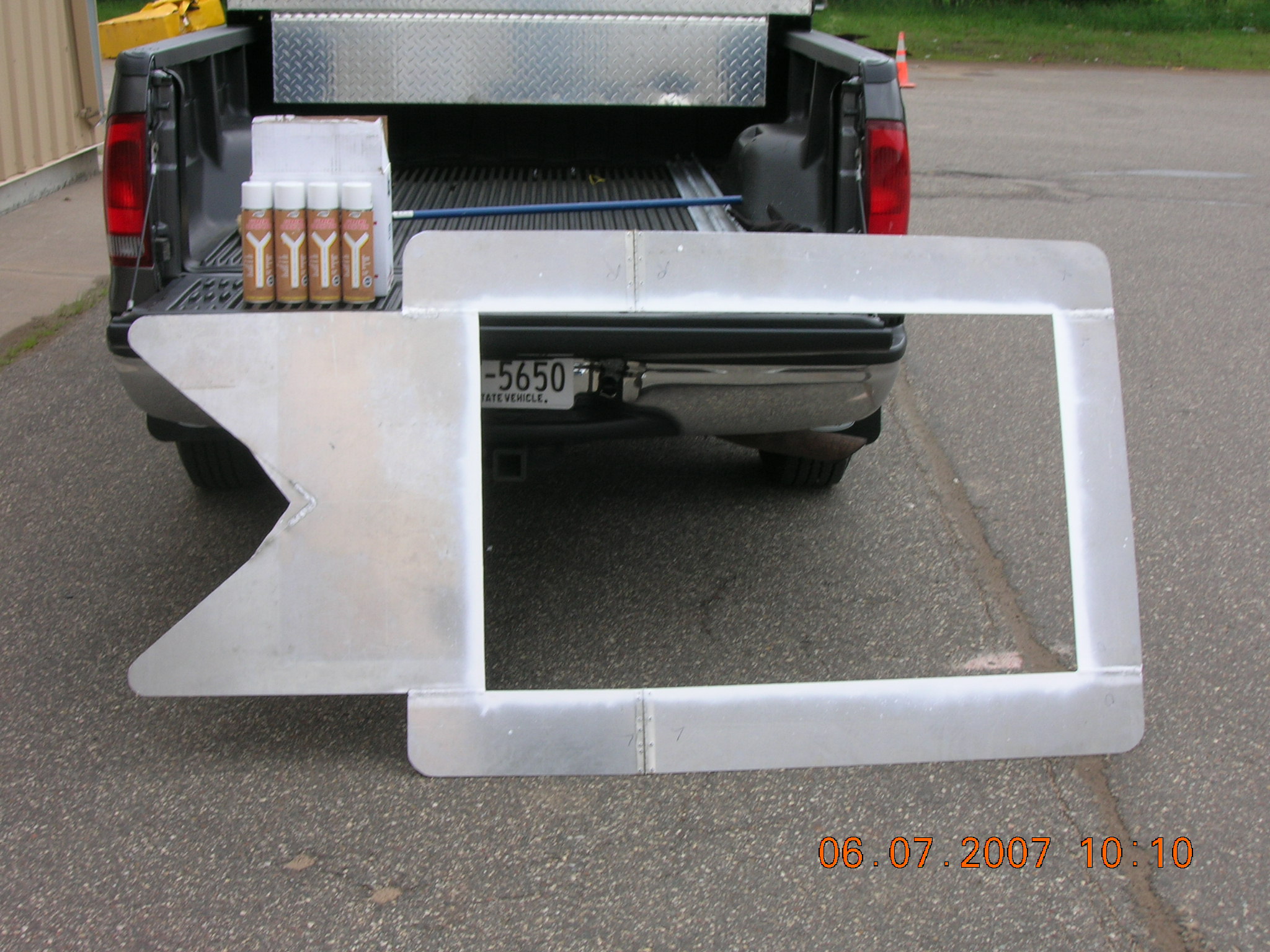 Completed Target
Physical Features
Documentation
2008 FSA Observation Sheet

 Use the same form

 Pictures are necessary

 Will share data with FSA
What is Needed?
Existing targets need to be re-painted

New targets for counties with low numbers

Follow up with documentation
SAIP Partnership Opportunities
Standard Statewide coverage:
½ meter (1.6 feet)
Four band; leaf off
Stereo and ortho (no provision for oblique at this time)
Buy-ups offer:
Increased resolution/detail
Improved accuracy
Complete specific area of interest
Volume pricing
SAIP Partnership Opportunities
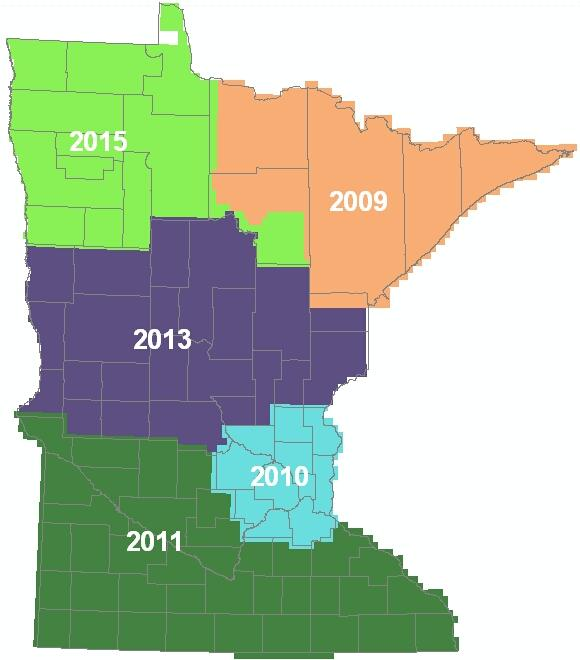 How?
Joint Powers Agreement
Interagency Agreement
Purchase Order
2010 Metro Imagery Partnerships
CONTRACT
	INTERAGENCY AGREEMENT
	PURCHASE ORDER
	JOINT POWERS AGREEMENT
DNR
Metropolitan Council
INFORMAL AGREEMENT
Rice County
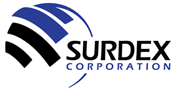 MnGeo
USGS/NGA
Dakota County
Scott County
MMCD
Estimated Cost at Three Resolutions
Comparative Costs
2 foot resolution
1 ASPRS Accuracy Class I
2 ASPRS Accuracy Class II
Estimated Cost and Compactness
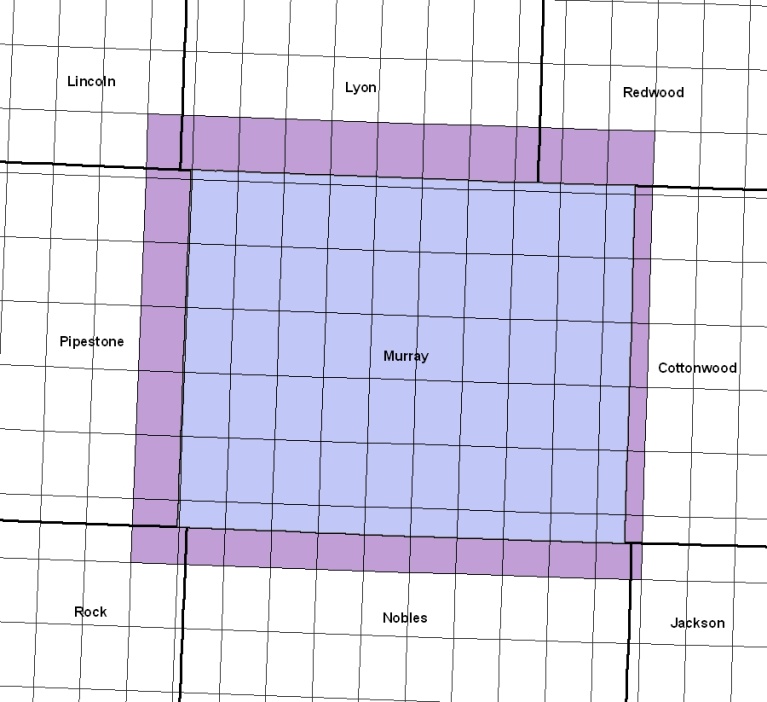 Spring Aerial Imagery Program Partnerships       2009 – 2011
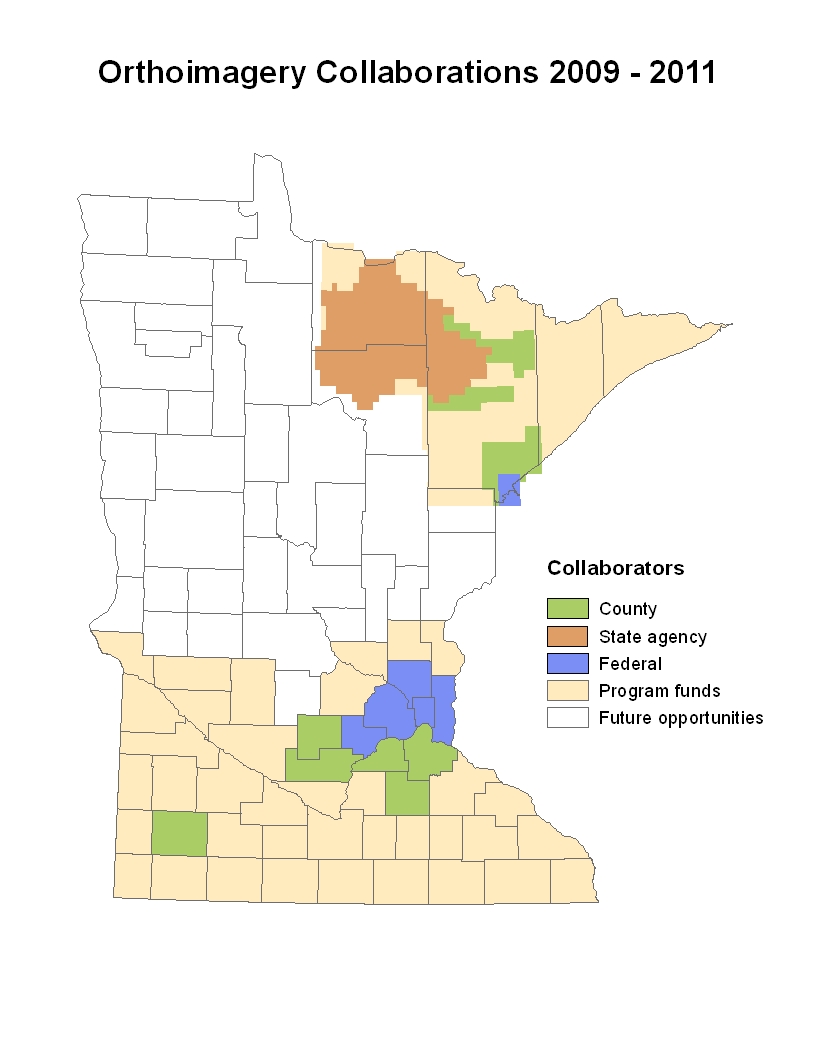 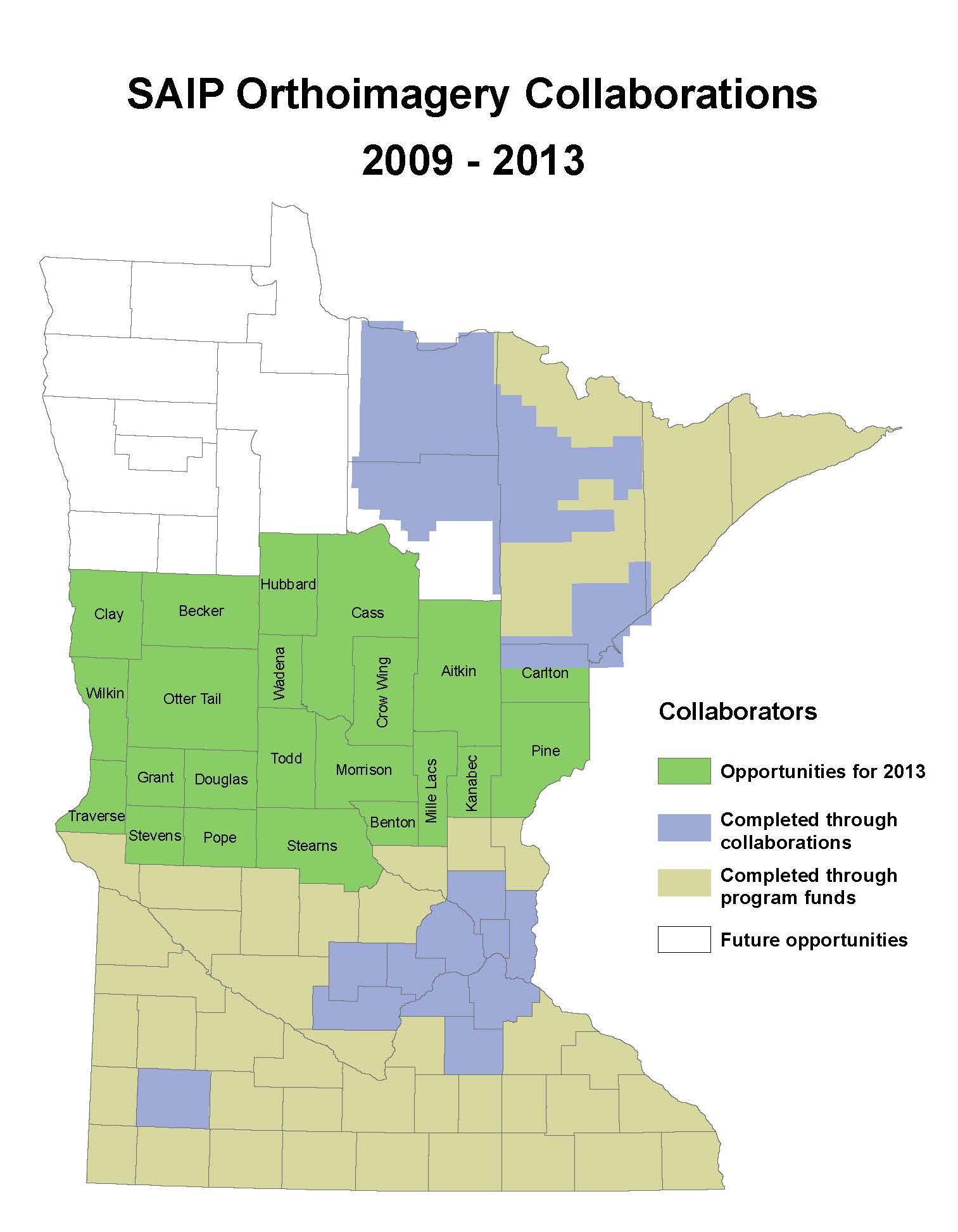 Tentative Schedule
2012
March – May:	Partnership information meetings
November: 		Letters of intent
December: 		RFP issued 
2013
January – March: 	Proposals due/evaluated, final vendor 				negotiations, award made, partnership Joint 			Powers Agreements executed
March – May:	Field observations, control point refresh, 				flights 
May – November:	Data delivered evaluated; QA/QC
December:		Final delivery, acceptance
Request for Proposals (RFP)
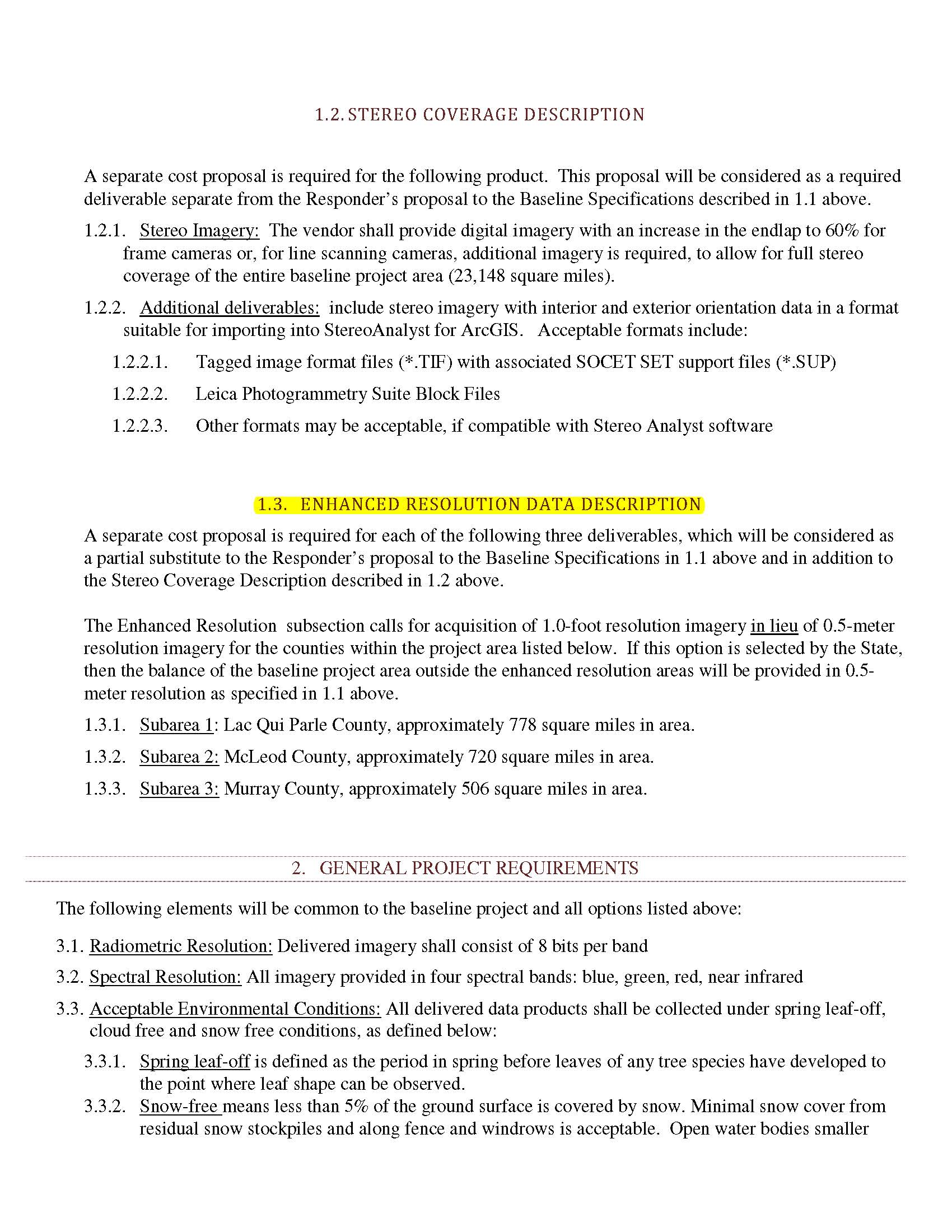 Contract
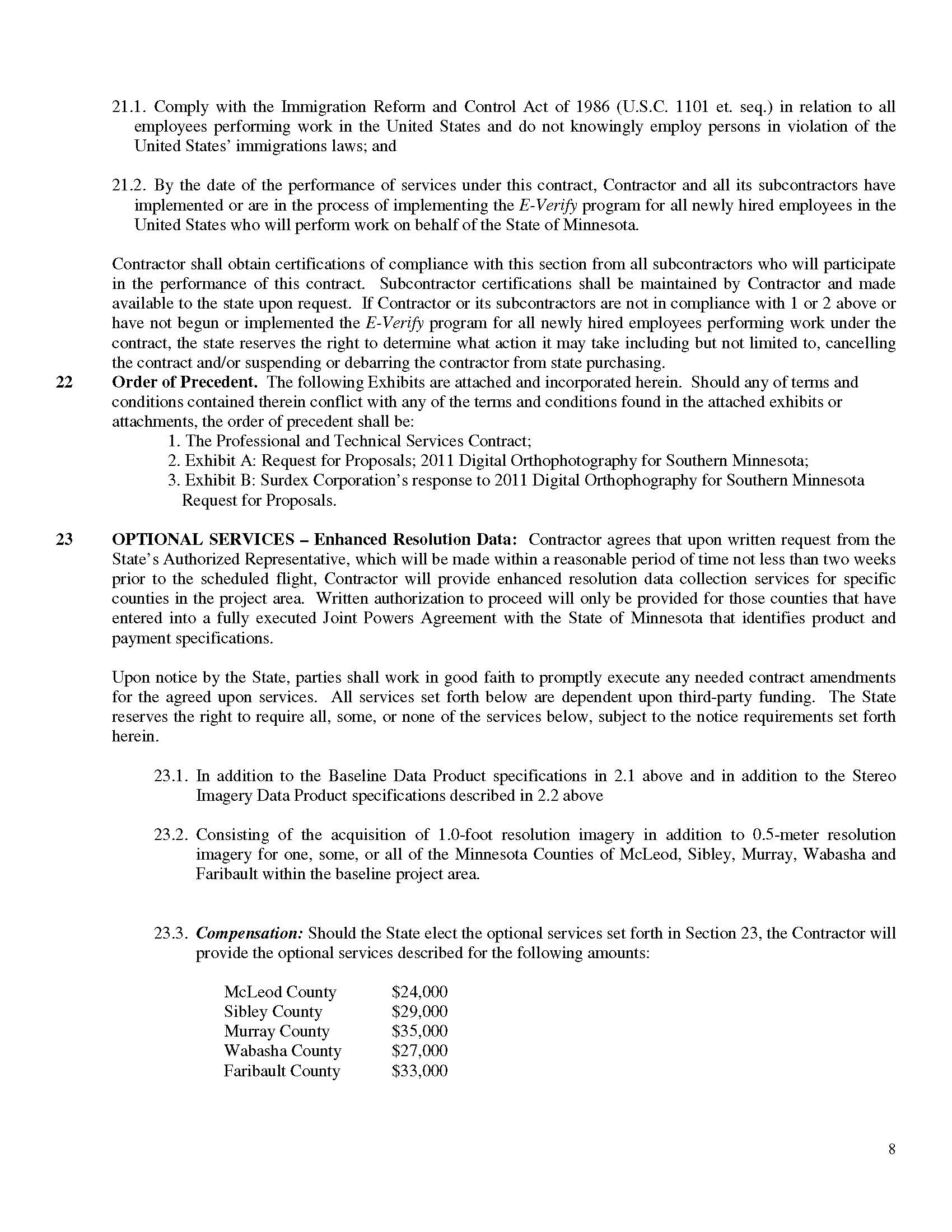 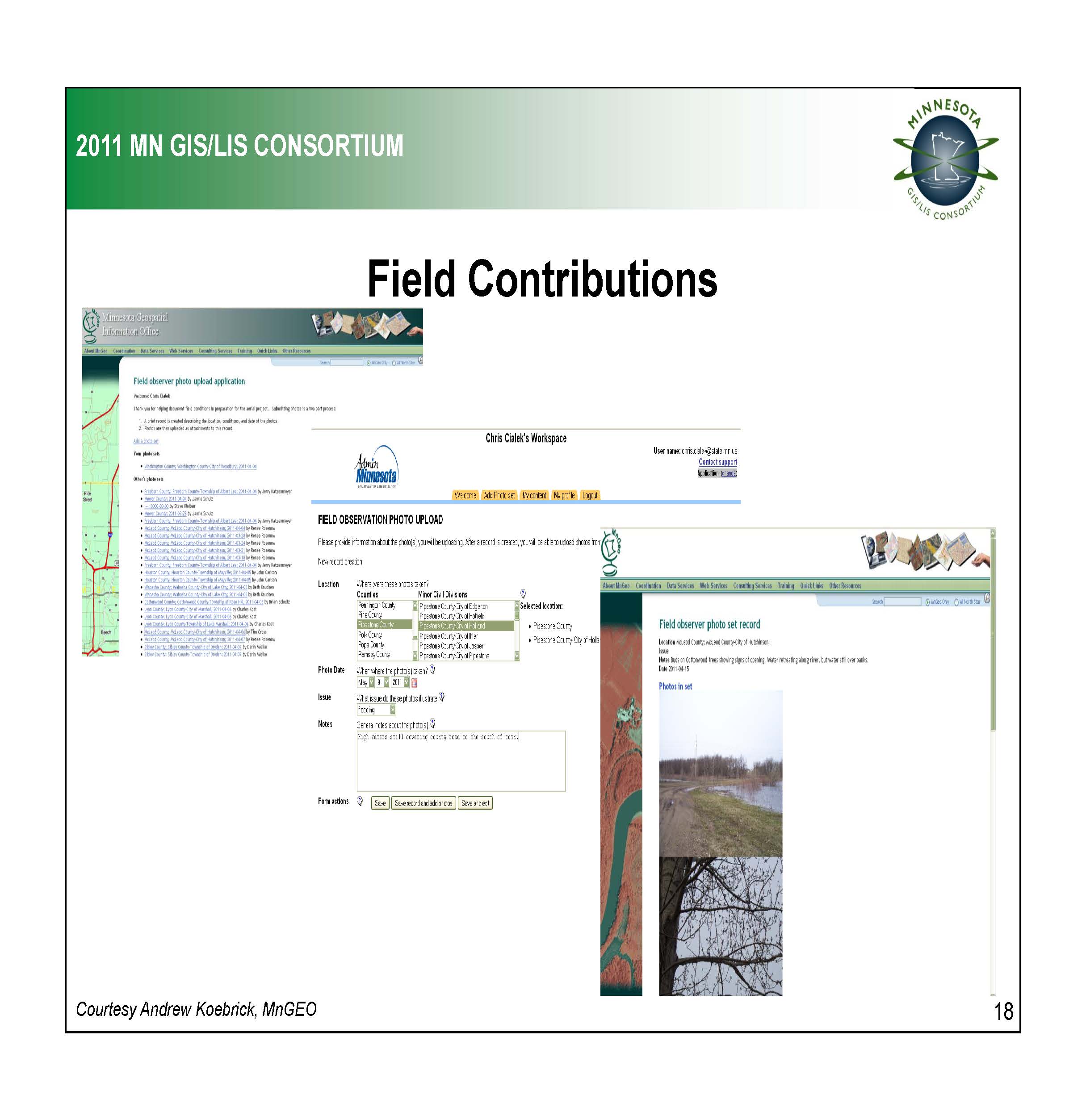 Data Management
Quarter quadrangle GeoTiffs, county mosaics, stereo, metadata
Data storage at DNR, partner organizations, back-up at MnGeo
Publicly available
Accessible through Web Mapping Service
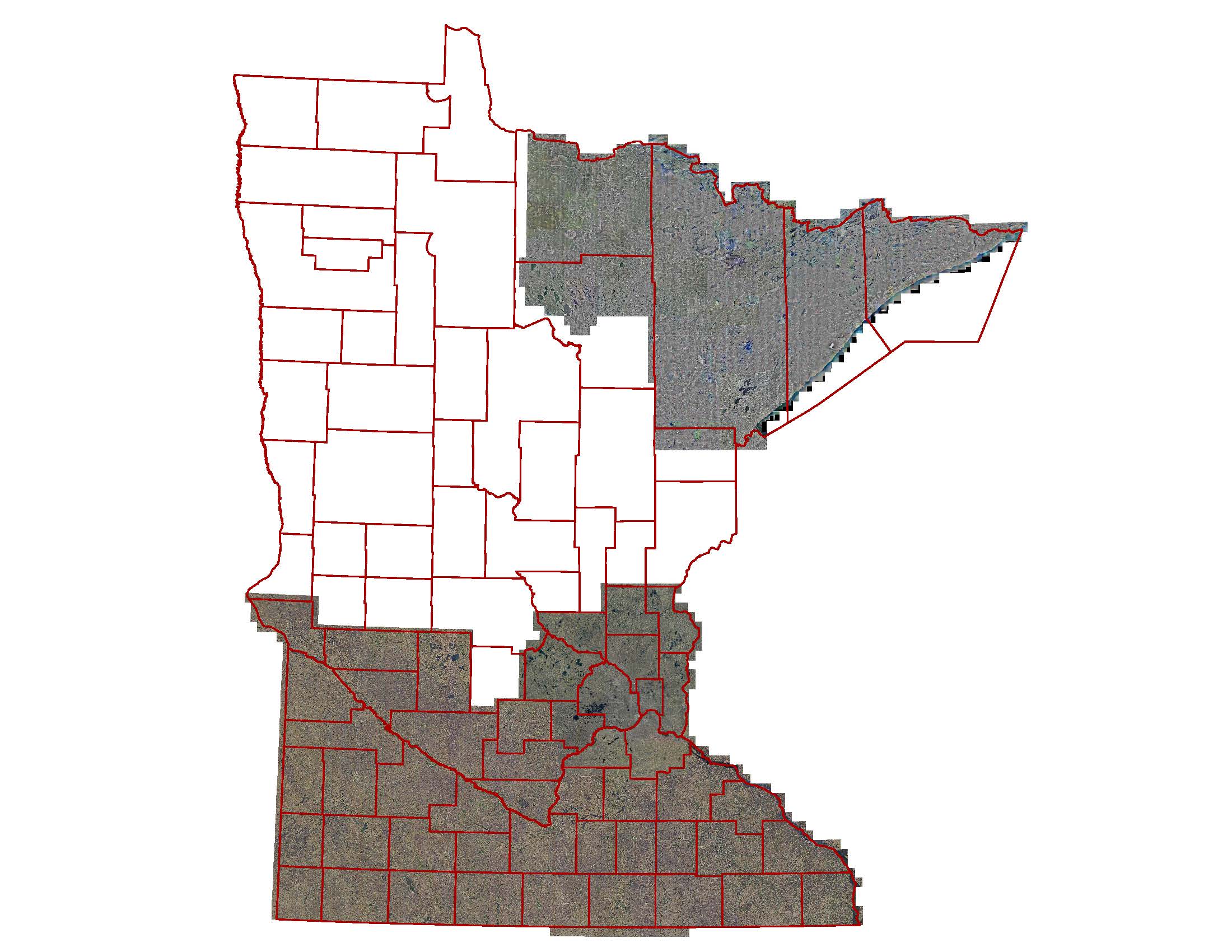 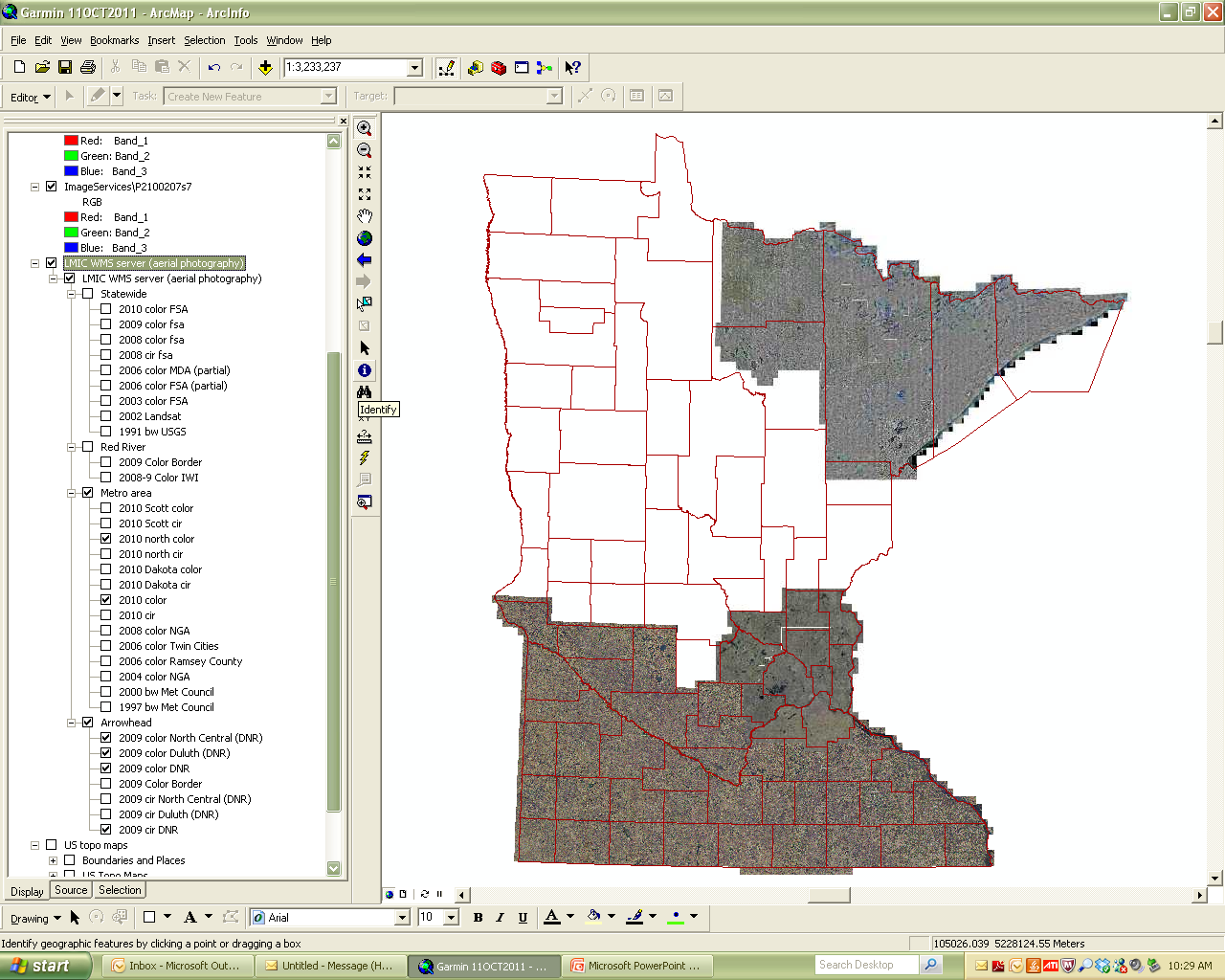 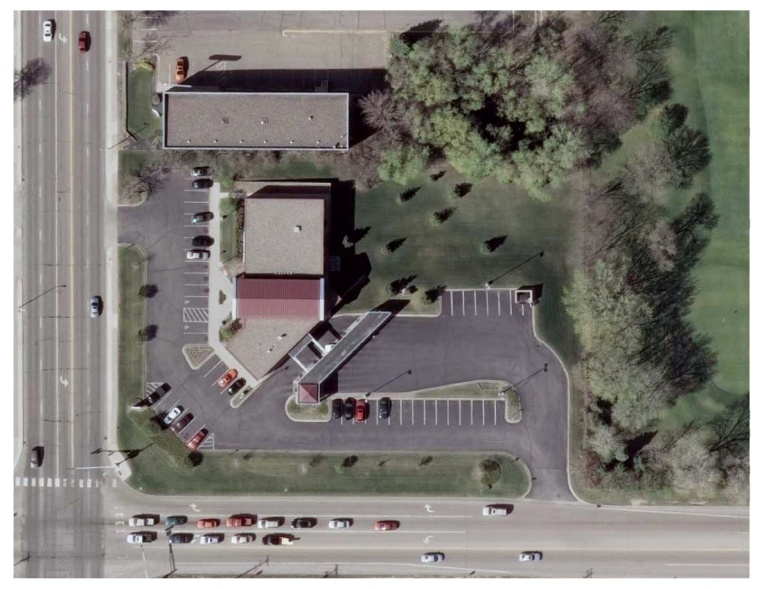 http://www.mngeo.state.mn.us/chouse/wms/geo_image_server.html
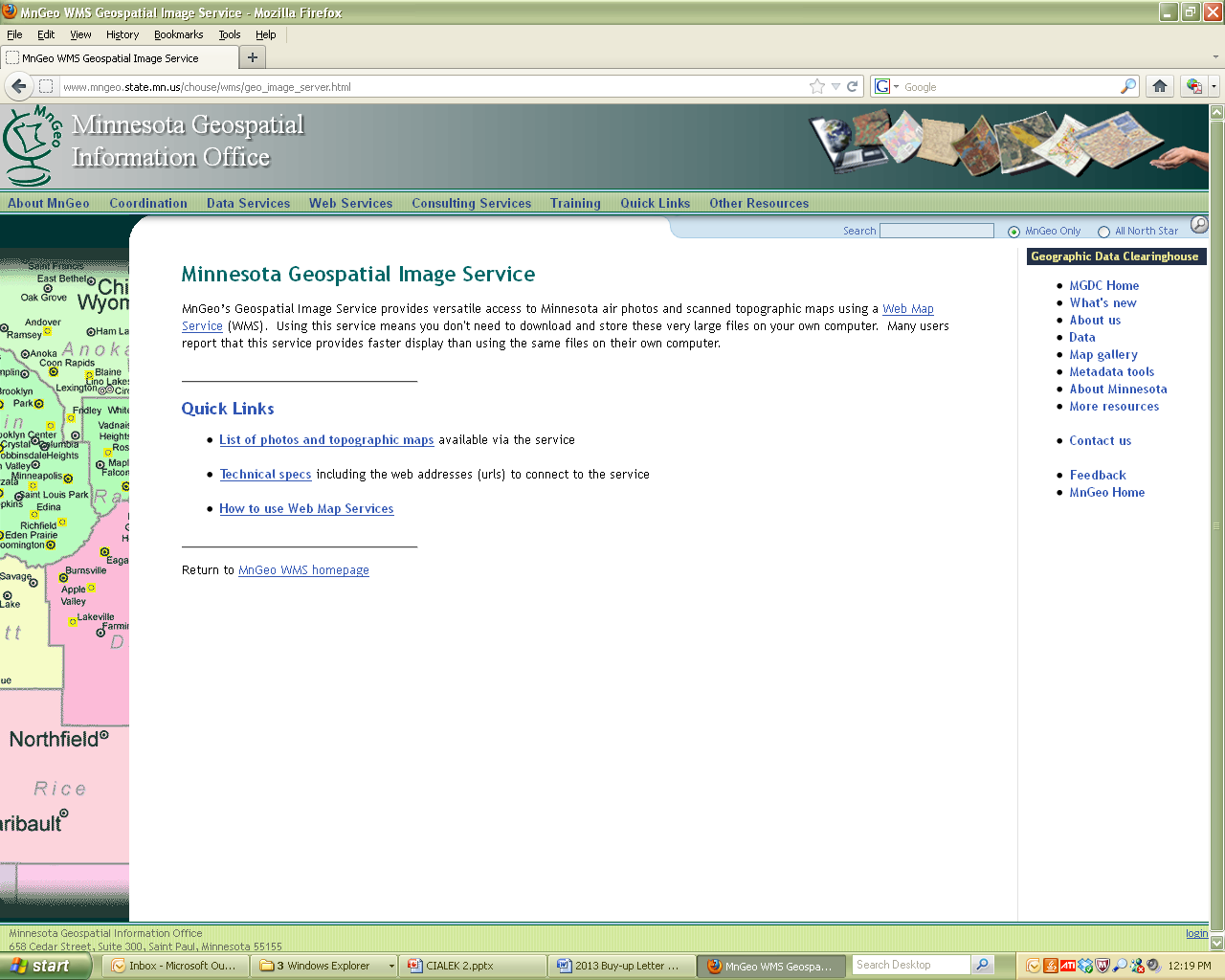 http://www.mngeo.state.mn.us/chouse/airphoto/spring2009-2015.html
Spring Leaf-Off Imagery for Minnesota
THANK YOU FOR ATTENDING  

Q & A
steve.kloiber@state.mn.us
651.259.5164

chris.cialek@state.mn.us
651.201.2481

peter.jenkins@state.mn.us
651.366.3457